Mikaël Ollivier: Frères de sang
Integrativer Aufbau von Leseverstehen und Schreiben
Differenzierung
[Speaker Notes: -kurze Inhaltsangabe








































































- Gründe für Eignung am Ende von Klasse 8]
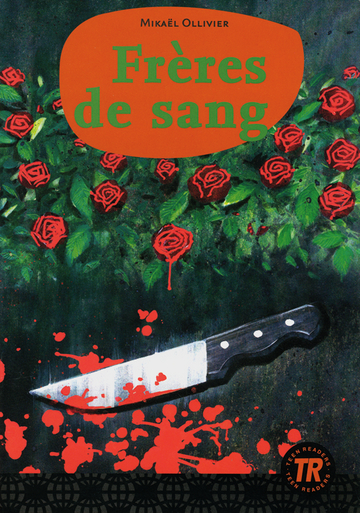 bisherige Ausgabe
Ausgabe ab Januar 2017
Bildquellen: Mikaël Ollivier, Frères de sang, Easy Readers. Kopenhagen 2010; Mikaël Ollivier, Frères de sang, Easy Readers. Kopenhagen 2017,
[Speaker Notes: sehr kurze Inhaltsangabe – ausgehend von Titelseiten
Berücksichtigung von bisheriger und neuer Ausgabe im Dossier]
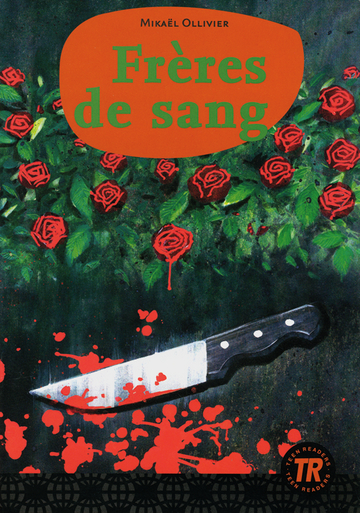 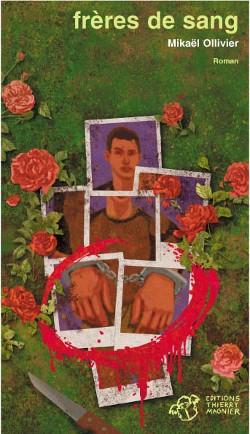 Mikaël Olivier, Frères de sang, illustration de couverturede Claude Cachin © 2006,édition Thierry Magnier, France
Mikaël Olivier, Frères de sang, Easy Readers,Kopenhagen 2010
Mikaël Olivier, Frères de sang, Easy Readers,Kopenhagen 2017
Nous allons lire et pour mieux comprendre le texte, nous allons écrire par exemple des
portraits des protagonistes
résumés de quelques chapitres
pages de journal intime
Nous allons lire et pour parler de l‘histoire et des personnages, nous allons apprendre
le vocabulaire typique d‘un roman policier
d‘autres structures pour exprimer le présent, le futur et le passé des personnages.
Nous allons réviser
Une partie du vocabulaire de cette année.
[Speaker Notes: Präsentation des Advance Organizers:
Integration des
Aufbau themenspezifischer Wortschatz
- Textsorte Bildbeschreibung
Abruf von Vorwissen: Assoziationen zu den Bildern und möglichen inhaltlichen Zusammenhängen (Elemente des Kriminalromans)
Ableitung der Inhalte und Ziele der Unterrichtsreihe:
Wortschatz: Wiederholung von bereits Gelerntem, Wortschatz Krimi
grammatische Strukturen: weitere Tempora etc.
- Schreiben, um besser zu verstehen: Charakterisierungen (portraits), Zusammenfassungen (résumés), ggf. Tagebucheinträge und innere Monologe (Einschränkung: nicht von Protagonisten wegen der psychischen Problematik)]
Aufbau des Dossiers

offenes Konzept: kein geschlossener Unterrichtsentwurf

Einführung in die Konzeption und Advance Organizer (Heft 1)
verschiedene Angebote zum integrativen Aufbau von Leseverstehen und Schreiben zur Auswahl :
portrait (Heft 2, mit fiches de travail)
résumé (Heft 3, mit fiches de travail)
gestaltendes Interpretieren: Perspektivwechsel und Meinungsäußerung (Heft 4)
[Speaker Notes: Ausgabe an alle Teilnehmer: Dossier (nur Deckblatt, Inhaltsverzeichnis, Hefte I und II, IV und V
Nicht: Heft III (portrait)
Arbeit mit dem Inhaltsverzeichnis]
Aufbau des Dossiers
Angebote zum Aufbau grammatischer Strukturen (Heft 4)
Anhang (Kapitel 5): 	chronologische Vokabelliste 
			Mindmap: themenspezifischer Wortschatz
			Kriterientabelle zur Korrektur
			Beispieltexte von Schülern (Heft 5)
[Speaker Notes: - grammatische Strukturen: futur simple, realer si-Satz (Typ I), être en train de faire qc, venir de faire qc
Die Lektüre sollte am Ende von Klasse 8 stehen: In A plus! 3 entspricht dies der letzten unité, wo genau diese grammatischen Strukturen im Zentrum stehen.
Vokabelliste: auf Lehrwerke abgestimmt; kann als Word-Datei zu einem Lernwortschatz gekürzt und/oder ergänzt werden etc.
Themenspezifischer Wortschatz in der Mindmap: gehört auch zum frequenten Wortschatz; wird im Laufe der Lektüre eingeführt und muss bei der Auseinandersetzung mit dem Text ständig gebraucht werden; ein teil davon wird bereits bei der Erarbeitung des Advance Organizers eingeführt]
Frères de sang: Leseverstehen, Personenkonstellation 
und Schreiben von portraits (1)

Für alle Personen gilt: 

maßgebliche Informationen über eine Person befinden sich in einem klar begrenzten Abschnitt

die Eigenschaften und die Konstellation der Personen sind Schlüssel zum Verständnis des Falls

Die Komplexität dieser Passagen steigert sich:
	Martin, Brice: Information über eine Person macht allein die Passage aus
	Nicole Lascan, Loïc Lascan: Informationen über die Person werden in die 
             Darstellung der Handlung eingestreut
Frères de sang: Leseverstehen, Personenkonstellation 
und Schreiben von portraits (2)
Diese Gegebenheiten ermöglichen

den schrittweisen Aufbau der Textsorte des portrait: Einführung, Übung, Lernerfolgskontrolle
das selbstverständliche Fokussieren zentraler Passagen:
das Einüben von Texterschließungsmethoden
das Verständnis von Handlungsmotiven der Personen wird gefördert durch die Reorganisation entnommener Informationen
Differenzierungsmaßnahmen für heterogene Lerngruppen
Scaffolding auf allen Ebenen

Sinnvoll ist:
- Arbeit mit der fiche d‘écriture « Faire le portrait »
Schritte des Aufbaus: Textsorte portrait 


Martin
Brice
Nicole
Loïc (zur Festigung oder als Lernerfolgskontrolle)
Auszug aus einer weiteren Ganzschrift (GeR A2) für eine Lernerfolgskontrolle, 
      zum Beispiel: 
      Jan Verschoer, Gérard Hérin: Le blessé du parking
      Pascal Garnier: Les enfants de la nuit
Beispiel: Le portrait de Brice
Vorbereitung: chapitres 3 et 4 − Leseverstehen und Analyse
Le père: Pierre Lemeunier
Son métier: chirurgien
La mère: Nadège Lemeunier
Son métier: directrice d‘une
                      agence de publicité
Leur fils aîné: Brice Lemeunier
Âge: 19 ans
A l‘école: C‘était un élève facile, bon et travailleur
Etudes: école de cinéma, 2e année
Le métier de ses rêves: réalisateur de films
Activités:  - Il tourne des films d‘horreur.
   	 - Il aime les jeux vidéo et passe beaucoup d‘heures sur Internet.
Caractère / goûts: 	- Il adore Boris Vaniolski, un producteur de films fantastiques.
		- Il est irritable: Il se met facilement en colère et est capable 
                                     de frapper des gens.
Situation actuelle: On l‘accuse d‘avoir tué cinq personnes.
Leur fils cadet: 
Martin Lemeunier
Âge: 14 ans
Ecole: collège
[Speaker Notes: Problem für eine von diesem Stand ausgehende Schreibaufgabe: Strukturierung weitestgehend gegeben -> Gefahr, dass schwächere Schülerinnen und Schüler nur die bereits formulierten Sätze aneinanderhängen und nicht in ihrem Bewusstsein für Textkohärenz und Stil gefördert werden.
Daher: Differenzierung -> nicht alle Schüler sollen gleich selbstständig ein portrait verfassen
-> Schwächere sind durch den direkten Einsatz der fiche d‘écriture überfordert]
Kriterien zur Erstellung differenzierter Aufgaben 
für leistungsheterogene Lerngruppen

Quantität
Komplexität der Informationen, z. B. Einbettungstiefe (explizit vs. implizit)
Abstraktionsgrad der Aufgabenstellung
Aufgabenstellung auf Französisch vs. auf Deutsch
Grad der Unterstützung, z. B. mit Vokabelhilfen
Grad der Selbstständigkeit bei der Sprachverwendung
                      …
Kombination verschiedener Differenzierungsaspekte

                                 Differenzierung des Weges bei gleichem Ziel
Differenzierte Aufgabenstellung: Le portrait de Brice
Gruppe B

Überarbeitung eines vorgege- benen portrait de Brice, das parataktisch angelegt ist und Probleme im Bereich der Text- kohärenz bzw. –referenz auf- weist (z. B. ständige Wieder- holung von il)

Aufgabenstellung französisch

Hilfsmittel / Vorgaben:
Vokabeln
Nebensatztypen
Konnektoren
Gruppe A

selbstständiges Verfassen eines portrait de Brice

Aufgabenstellung französisch

Hilfsmittel / Vorgaben:
fiche d‘écriture 
      « Faire le portrait »
Wortschatz
Nebensatztypen
Konnektoren
Gruppe C

Überarbeitung eines vorgege- benen portrait de Brice, das parataktisch angelegt ist und Probleme im Bereich der Text- kohärenz bzw. –referenz auf- weist (z. B. ständige Wieder- holung von il)

Aufgabenstellung deutsch

Hilfsmittel / Vorgaben:
Vokabeln
Nebensatztypen      reduziert
Konnektoren
[Speaker Notes: Die Gruppe der leistungsstarken Schüler erhält eine genügend komplexe Herausforderung. Es ist durch die Vorgaben klar, dass die Formulierungen des ersten Arbeitsergebnisses (Folie 9) verändert und in einen kohärenten Text überführt werden müssen.
Die leistungsschwächere Gruppe erhält ein fertiges portrait, das inhaltlich und hinsichtlich des Aufbaus richtig ist, aber Probleme im Bereich des Stils und der Textkohärenz aufweist (z. B. unklare Bezüge wegen ständiger Wiederholung von „il“. Es gilt, diese Probleme zu erkennen und den Text zu verbessern.
-> Förderung der prozessbezogenen Kompetenz der Sprachbewusstheit

Differenzierungsaspekte:	- Grad der selbstständigen Sprachverwendung
		- Komplexität der Aufgabe
		- Aufgabenstellung französisch vs. deutsch
		- Menge und Komplexität der sprachlichen Vorgaben (Wortschatz und
		  grammatische Strukturen), die zu berücksichtigen sind]
Auswertung und Vertiefung: Le portrait de Brice

gelungene Schülerlösung der Gruppe B oder C als Muster für die Gesamtgruppe
Einführung der fiche d‘écriture « Faire le portrait » für die gesamte Lerngruppe
gegebenenfalls gemeinsame Optimierung des vorgelegten Beispiels
Auszug aus einer Schülerlösung (Gruppe C)
[…]
Brice a 19 ans et il est le fils de Nadège et Pierre Lemeunier. Sa mère est directrice d’une agence publicitaire et son père est chirurgien. Brice a un frère qui s’appelle Martin. Martin a 14 ans. La famille habite au Domaine de Sans-Souci. C’est à 25 km à l’ouest de Paris.
Quand Brice allait à l’école, il était un élève facile, bon et aussi travailleur. 
Brice  s’intéresse au cinéma et il aime tourner des films d’horreur, c’est pourquoi il fait des études dans une école de cinéma. […]
[Speaker Notes: Auszug aus einer Schülerlösung:
Fettgedruckt sind die Stellen, an denen der Schüler eine Änderung des vorgegebenen Textes vorgenommen hat:
- Klärung von Bezügen: z. B. statt „Quand il allait à l‘école…“ -> „Quand Brice allait à l‘école“
- Intensivierung der Textkohärenz durch Verdeutlichung von kausalen Zusammenhängen: statt „et“ wird „c‘est pourquoi“ verwendet
- stilistische Verbesserung, z. B. durch einen Relativsatz]
Arbeitsauftrag

Skizzieren Sie mit Ihrem Nachbarn/Ihrer Nachbarin den nächsten Schritt des differenzierten Kompetenzaufbaus für die Gruppen A, B und C. Berücksichtigen Sie dabei
den Stand der jeweiligen Gruppe
verschiedene Aspekte der Differenzierung  (s. Folie 10)
das Prinzip des Scaffoldings


Textgrundlage: Nicole Lascan, chapitres 13-15, p. 40-45
Ausgangspunkt: Die Handlung der Textpassage wurde mit der Klasse bereits erarbeitet.
Material: Lektüre, fiche d’écriture « Faire le portrait »
[Speaker Notes: - Ausgabe Textgrundlage mit Vormarkierungen: Frères de sang, p. 40-45]
Differenzierungsvorschlag: Faire le portrait de Nicole Lascan

Brice

Aufbau des portrait: Heft 2, Erläuterungen, S. 2-4
 			           Fdt 2 und 3a-d, S. 13-18

Nicole Lascan

Vorarbeit zum portrait (Leseverstehen): Heft 2, Erläuterungen, S. 13-18
					                    Fdt 4, S. 19

Differenzierte Erarbeitung des portrait: Heft 2, Erläuterungen, S. 8
						      Fdt 5, S. 20
[Speaker Notes: Ausgabe von Heft III: Personenkonstellation und portrait]